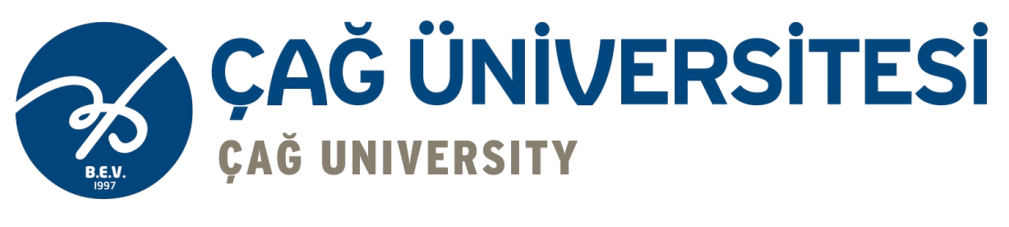 BANKACILIK HUKUKU
BANKACILIK SİSTEMİNDE İDARİ VE HUKUKİ DÜZEN
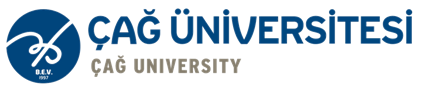 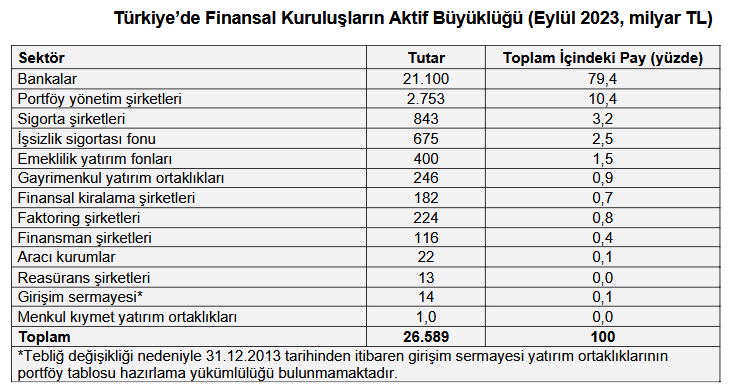 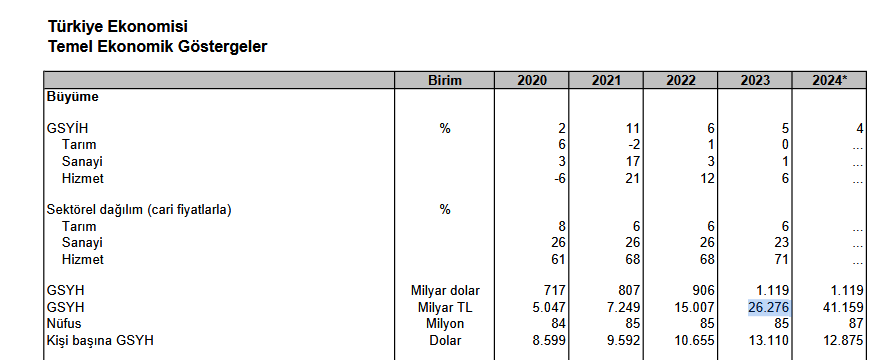 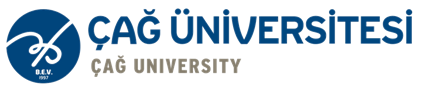 Niçin Böyle Bir Düzene İhtiyaç Var?
Finansal sektör dışındaki sektörlerde yaşanan bir olumsuzluk çoğu kez o sektörle sınırlı kalırken, finansal sistemde yaşanan olumsuzluklar tüm sektörleri olumsuz olarak etkiler. Bu nedenle, finansal piyasalarda kuralların çok iyi konulması ve bu sektörde faaliyet gösterenlerin yakından izlenmesi, denetlenmesi büyük önem arz etmektedir. 
Devlet, hazırladığı kanun ve yönetmeliklerle kuralları ortaya koyar. Yasalarla kendisine yetki verilen düzenleyici ve denetleyici kurumlar eliyle de finansal piyasaların bu kurallara uygun olarak işlemesini sağlar.
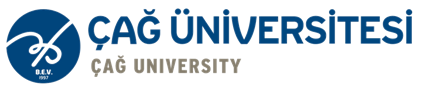 Finansal Sistem Niçin Düzenlenmeli?
Finansal sistemin düzenlenmesinin öncelikli nedeni, yatırımcılar için mevcut enformasyonu arttırmaktır. Eksik bilgilenme, ters seçim ve kötü niyet sorunlarını ortaya çıkararak finansal piyasaların etkin çalışmasını engeller. 
Finansal sistemin düzenlenmesinin ikinci nedeni, sistemin sağlıklı çalışmasını sağlamaktır. Toplumu ve ekonomiyi finansal paniklerden koruyabilmek için, giriş kısıtlamaları, sık raporlama teknikleri ve açıklama yapma zorunluluğu, varlıklara ve faaliyetlere ilişkin sınırlamalar, mevduat sigortası gibi düzenlemelere başvurmaktadır.
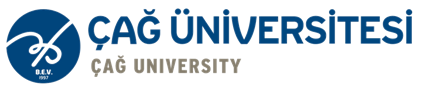 İdari ve Hukuki Düzenleyen Kurumlar: Düzenleyici ve Denetleyici Kurumlar
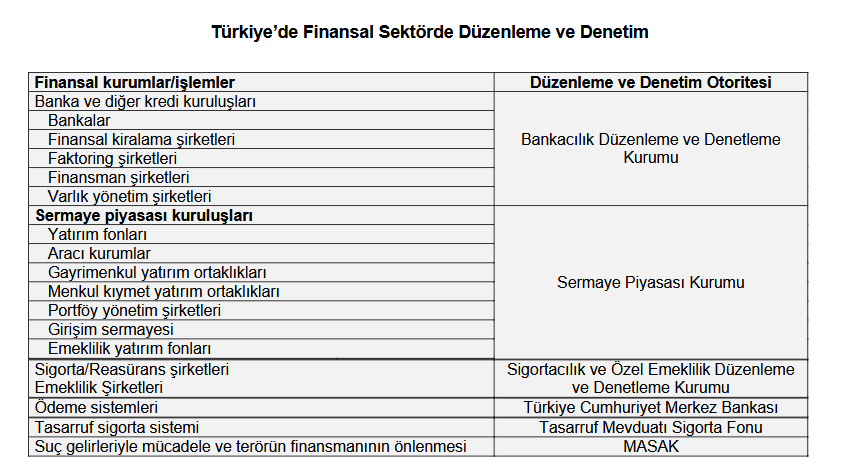 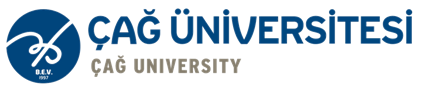 Türkiye Cumhuriyet Merkez Bankası
Merkez Bankası "Türkiye Cumhuriyet Merkez Bankası" unvanı altında özel hukuk tüzel kişiliğine sahip ve özel sermayenin de katıldığı bir anonim ortaklık olarak kurulmuştur. Türkiye Cumhuriyet Merkez Bankası elindeki para politikası araçlarıyla fiyat istikrarını sağlamaya çalışır.
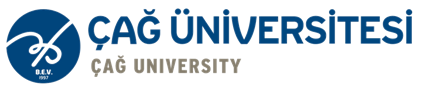 Fiyat İstikrarı Nedir?
Fiyat istikrarı, genel bir tanım çerçevesinde, insanların yatırım, tüketim ve tasarrufa yönelik kararlarında dikkate almaya gerek duymadıkları ölçüde düşük bir enflasyon oranını ifade eder. Fiyat istikrarı, ekonomik ve sosyal istikrar sağlanabilmesinin olmazsa olmaz bir koşuludur. Günümüzde yıllık bazda yüzde 1 ile yüzde 3 enflasyona sahip olan ülkeler, göreceli olarak fiyat istikrarına sahip ülkeler olarak kabul görmektedir.
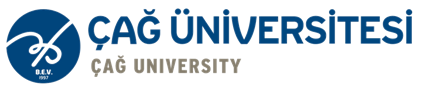 Fiyat İstikrarı Nedir?
Fiyat istikrarı sadece düşük enflasyon oranına ulaşmayı değil, o oranın sürdürülmesini de kapsamaktadır. Ancak düşük enflasyon oranının belirli bir süre sürdürüldüğü ortamlar, fiyat istikrarının sağlandığı ortamlar olarak kabul edilirler.
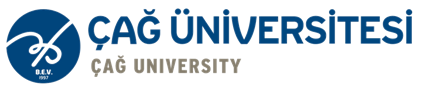 TCMB’ nın Görevleri (1211 Sayılı TCMB Kanunu)
Açık piyasa işlemleri (APİ) yapmak
TL’nin değerini korumak için gerekli tedbirleri almak ve kur rejimini belirlemek 
Zorunlu karşılıklar ile ilgili usul ve esasları belirlemek
 Reeskont ve avans işlemleri yapmak
Ülke altın ve döviz rezervlerini yönetmek
Finansal sistemde istikrarı sağlayıcı ve para ve döviz piyasaları ile ilgili düzenleyici tedbirleri almak
Mali piyasaları izlemek
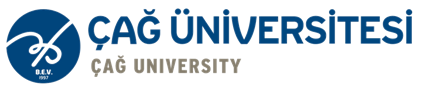 TCMB’ nın Görevleri (1211 Sayılı TCMB Kanunu)
TL’nin hacim ve tedavülünü düzenlemek, ödeme sistemleri kurmak, ödemeler için elektronik ortam da dâhil olmak üzere kullanılacak yöntemleri ve araçları belirlemek
Bankalardaki mevduatın vade ve türleri ile özel finans kurumlarındaki katılma hesaplarının vadelerini belirlemektir.
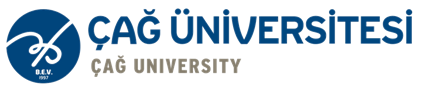 TCMB’ nın Yetkileri (1211 Sayılı TCMB Kanunu)
Banknot ihracı imtiyazı tek elden Bankaya aittir.
Banka, enflasyon hedefini tespit eder, para politikasının uygulanmasında tek yetkili ve sorumludur. 
Banka, olağanüstü hallerde Tasarruf Mevduatı Sigorta Fonuna avans vermeye yetkilidir.
Banka, nihai kredi mercii olarak bankalara kredi verme işlerini yürütür.
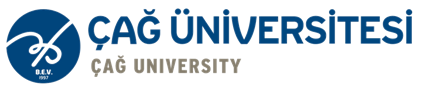 TCMB’ nın Yetkileri (1211 Sayılı TCMB Kanunu)
Banka, bankaların ödünç para verme işlemlerinde ve mevduat kabulünde uygulayacakları faiz oranlarını, belirleyeceği usul ve esaslara göre bankalardan istemeye yetkilidir.
Banka, mali piyasaları izlemek amacıyla bankalar ve diğer mali kurumlardan ve bunları düzenlemek ve denetlemekle görevli kurum ve kuruluşlardan gerekli bilgileri istemeye ve istatistikî bilgi toplamaya yetkilidir.
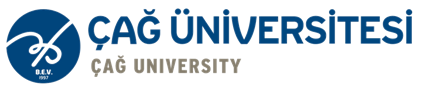 Bankacılık Düzenleme Ve Denetleme Kurumu (5411 Sayılı BK)
1999 yılında, kamu tüzel kişiliğini haiz, idarî ve malî özerkliğe sahip BDDK kurulmuştur. 
Kurum, Bankacılık Düzenleme ve Denetleme Kurulu ile Başkanlıktan oluşur. 
Kurum, kendisine tahsis edilen malî kaynaklarını görev ve yetkilerinin gerektirdiği ölçüde, kendi bütçesinde belirlenen usûl ve esaslar dahilinde serbestçe kullanır.
Düzenleme ve denetleme alanında özerkliğe sahiptir.
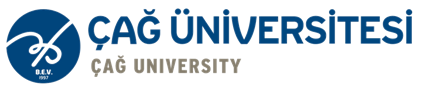 Bankacılık Düzenleme ve Denetleme Kurumu (5411 Sayılı BK)
Bankacılık Düzenleme ve Denetleme Kurulu, Kurumun karar organıdır. Kurul; biri başkan, biri ikinci başkan olmak üzere yedi üyeden oluşur. 
Kurul Başkanı Kurumun da başkanıdır. 
Kurul Başkan ve üyelerinin görev süresi beş yıldır. Kurul Başkan ve üyelerinin görev süreleri dolmadan herhangi bir nedenle görevlerine son verilemez.
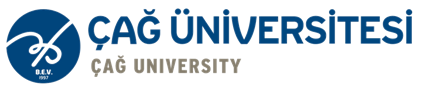 Kurumun Görev ve Yetkileri (Düzenleme) (5411 Sayılı BK)
Kurum, finansal piyasalarda güven ve istikrarın sağlanması, kredi sisteminin etkin bir şekilde çalışması, malî sektörün gelişmesi, tasarruf sahiplerinin hak ve menfaatlerinin korunması için;
Bankalar ve finansal holding şirketleri ile finansal kiralama, Faktoring ve finansman şirketlerinin; kuruluş ve faaliyetlerini, yönetim ve teşkilat yapısını, birleşme, bölünme, hisse değişimini ve tasfiyelerini düzenlemek, uygulamak, uygulanmasını sağlamak, uygulamayı izlemek ve denetlemek ile görevli ve yetkilidir.
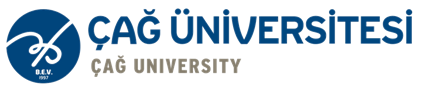 Kurumun Görev ve Yetkileri (Düzenleme) (5411 Sayılı BK)
Kurum, tasarruf sahiplerinin haklarını ve bankaların düzenli ve emin bir şekilde çalışmasını tehlikeye sokabilecek ve ekonomide önemli zararlar doğurabilecek her türlü işlem ve uygulamaları önlemek, kredi sisteminin etkin bir şekilde çalışmasını sağlamak üzere gerekli karar ve tedbirleri almak ve uygulamakla yükümlü ve yetkilidir.
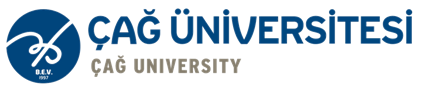 Kurumun Görev ve Yetkileri (Denetleme) (5411 Sayılı BK)
Düzenleme yetkisi kapsamında bahsi geçen kuruluşların her türlü işlemlerinin gözetimi ve yerinde denetimi ve bu kuruluşların konsolide ve konsolide olmayan bazda risk yapısı, iç kontrol, risk yönetimi ve iç denetim sistemleri ile varlıkları, alacakları, öz kaynakları, borçları, kâr ve zarar hesapları, yükümlülükleri ve taahhütleri arasındaki ilgi ve dengelerin ve malî bünyeyi etkileyen diğer tüm unsurların ve bu kuruluşların kurumsal yönetim ilkelerine uyum seviyesinin gözetimi, tahlili ve ölçümü Kurum tarafından yapılır.
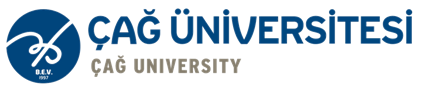 Kurumun Görev Ve Yetkileri (Denetleme) (5411 Sayılı BK)
Başkan, yapılacak yerinde denetimde, Kurumun meslek personelini oluşturan bankalar yeminli murakıp ve yardımcıları, bankacılık uzmanı ve yardımcıları, bilişim uzmanı ve yardımcıları, hukuk uzmanı ve yardımcıları arasından uygun göreceği bir denetim ekibini görevlendirir.
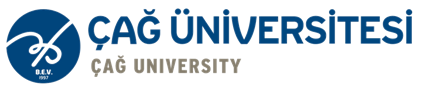 Tasarruf Mevduatı Sigorta Fonu (5411 Sayılı BK)
Bankacılık Kanunu kapsamında, tasarruf sahiplerinin hak ve menfaatlerinin korunması amacıyla;
Mevduatın ve katılım fonlarının sigorta edilmesi, Fon bankalarının yönetilmesi, malî bünyelerinin güçlendirilmesi, yeniden yapılandırılması, devri, birleştirilmesi, satışı,  tasfiyesi, Fon alacaklarının takip ve tahsili işlemlerinin yürütülmesi ve sonuçlandırılması, Fon varlık ve kaynaklarının idare edilmesi ve Kanunla verilen diğer görevlerin ifası için kamu tüzel kişiliğini haiz, idarî ve malî özerkliğe sahip Tasarruf Mevduatı Sigorta Fonu kurulmuştur.
1983 yılında kurulmuştur. 2003 yılından bu yana idari ve mali açıdan özerk bir kamu idaresi olarak faaliyetini sürdürmektedir.
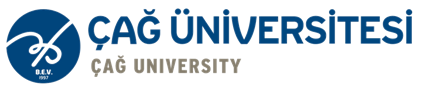 Tasarruf Mevduatı Sigorta Fonu (5411 Sayılı BK)
Fon görevini yaparken bağımsızdır. Fonun kararları yerindelik denetimine tâbi tutulamaz. 
Tasarruf Mevduatı Sigorta Fonu Kurulu, Fonun karar organıdır. Fon Kurulu, biri başkan, biri ikinci başkan olmak üzere yedi üyeden oluşur. Fon Kurulu Başkanı Fonun da başkanıdır. Kurul üyeleri, görevleri dışında başka bir faaliyetle uğraşamazlar, resmi ya da özel hiçbir görev alamazlar. Kurul Başkan ve üyelerinin görev süresi beş yıldır. Kurul Başkan ve üyelerinin görev süreleri dolmadan herhangi bir nedenle görevlerine son verilemez.
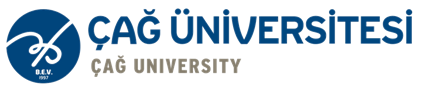 Türkiye Bankalar Birliği -Türkiye Katılım Bankaları Birliği (5411 Sayılı BK)
Bankacılık Kanununda düzenlenmişlerdir. Mevduat bankaları ve kalkınma ve yatırım bankaları, tüzel kişiliği haiz kamu kurumu niteliğinde bir meslek kuruluşu olan Türkiye Bankalar Birliğine, katılım bankaları ise aynı nitelikteki Türkiye Katılım Bankaları Birliğine, faaliyet izni alındıktan itibaren bir ay içinde üye olmak zorundadır. 
Üyeler alınan karar ve tedbirlere uymak zorundadırlar.
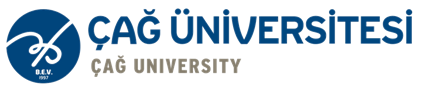 Türkiye Bankalar Birliği -Türkiye Katılım Bankaları Birliği (5411 Sayılı BK)
Bankacılık mesleğinin gelişmesini temin etmek,
Üyelerin ekonominin ihtiyaçlarına uygun olarak çalışmalarını sağlamak,
Meslek ilkeleri ve standartlarını belirlemek, 
Üyeleri arasında haksız rekabeti önlemek, 
Üyelerin ilân ve reklâmlarında uyacakları esas ve şartları tespit etmek,
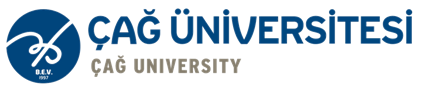 Türkiye Bankalar Birliği -Türkiye Katılım Bankaları Birliği (5411 Sayılı BK)
Bankalar arasında ortak projelere ilişkin işbirliğini temin etmek,
Üyelerinin ortak menfaatlerini ilgilendiren konularda yönetim kurulu kararına istinaden dava açmak, 
Sözleşmelerin şekil ve içeriklerine ilişkin usul ve esasları belirlemek, 
Üyeler ve bireysel müşterileri arasındaki ihtilafların değerlendirilmesi ve çözüme kavuşturulmasını temin etmek üzere hakem heyeti oluşturmak,